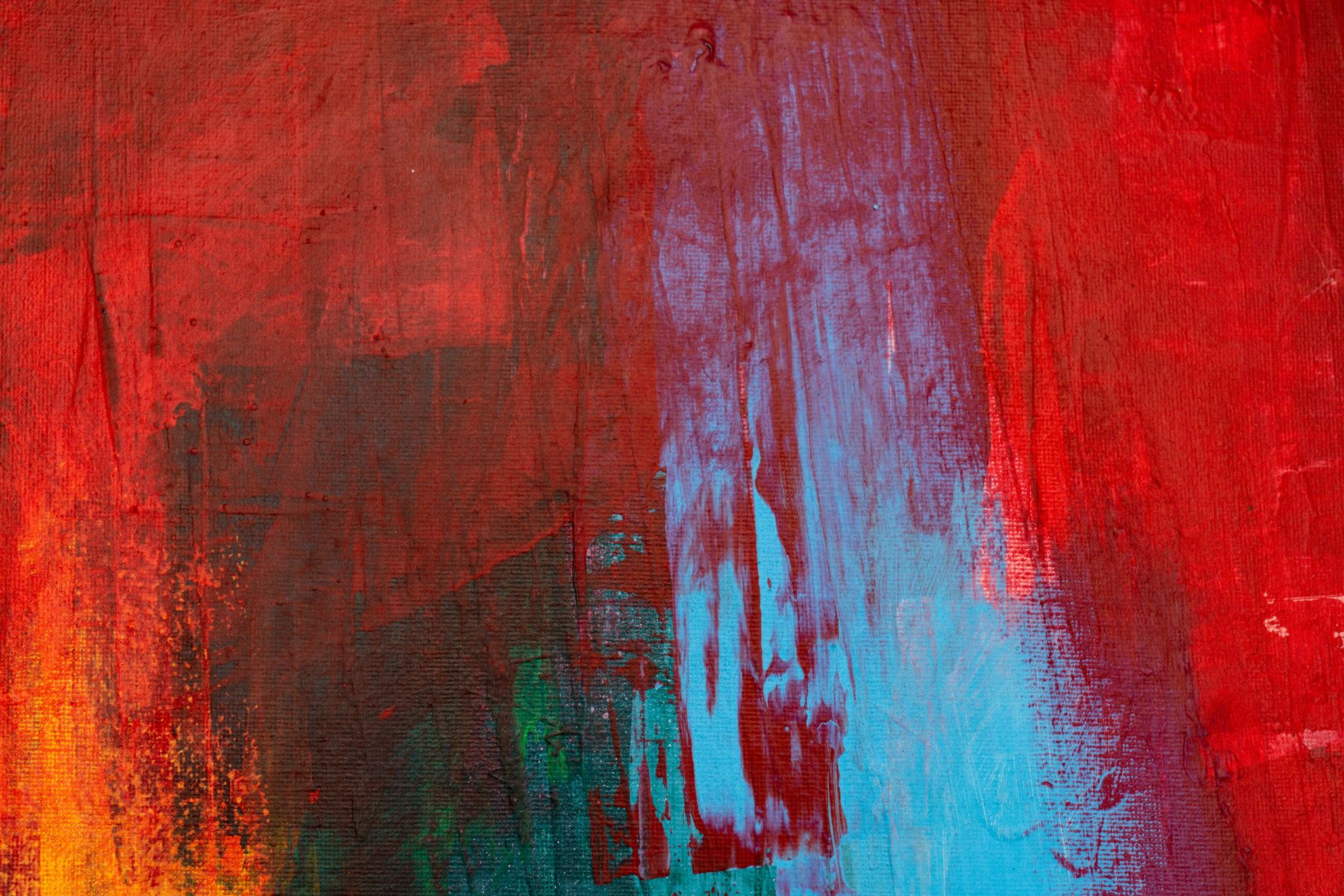 Suomi 1
Tunti 3 – lesson 3
Tervetuloa!
1. Minkä maalainen Susan on? > Susan on kanadalainen.2. Mitä kieltä Susan puhuu? > Susan puhuu englantia ja ranskaa3. Mikä Juhanin sukunimi on?> Juhanin sukunimi on Virtanen.4. Missä Susan asuu?> Susan asuu Helsingissä.5. Mitä kieltä Juhani puhuu?> Juhani puhuu suomea. Hän ymmärtää englantia.6. Mikä on "naapuri" englanniksi?> Naapuri on ”neighbor” englanniksi.
Kysymykset – Questions
KUKA who 		Kuka hän on? Hän on Aija Virtanen.
MIKÄ what		Mikä sun nimi on?
MITÄ what			Mitä kieltä Laura puhuu?
Mikä is used with the verb olla and mitä with other verbs
MISSÄ where		Missä te asutte? Me asumme Espoossa.
MITEN how		Miten sun sukunimi kirjoitetaan?
KUINKA how		Kuinka vanha Lauri on?
Kuinka and miten are synonyms
MINKÄ 			Minkä maalainen Susan on?
MAALAINEN		Susan on kanadalainen.
Lisää kysymyksiä – more questions
MILLOIN when 				
MILLAINEN what kind of		
MIKSI why					
KUINKA MONTA how many
KENEN whose
Verbit – verbs
OLLA to be (ole-)
Minä olen
Sinä olet
Hän on
Me olemme
Te olette
He ovat
ASUA to live (asu-)
Minä asun
Sinä asut
Hän asuu
Me asumme 
Te asutte 
He asuvat
negatiivinen
Minä en 	
Sinä et 	
Hän ei 	
Me emme
Te ette	
He eivät
ole asu